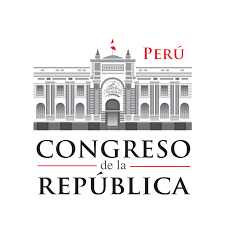 PROYECTO DE LEY 4705/2022-CR“LEY QUE RECONOCE Y GARANTIZA A LAS PERSONAS CUIDADORAS Y AL DERECHO DE CUIDADO MEDIANTE EL SISTEMA NACIONAL DE CUIDADOS”.
AutorEDWIN MARTÍNEZ TALAVERA
CONGRESISTA
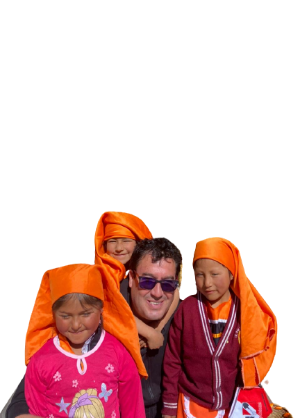 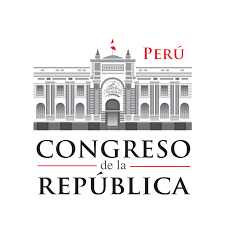 I. OBJETO
El objeto de la presente ley es reconocer y garantizar a todas las personas el acceso y el disfrute del derecho al cuidado, esto es, el derecho a cuidar, ser cuidado y al autocuidado, con base en el principio de la interdependencia social de los cuidados y la corresponsabilidad social entre mujeres y hombres, familias, comunidad, sector privado, sociedad civil organizada y el Estado.
AutorEDWIN MARTÍNEZ TALAVERA
CONGRESISTA
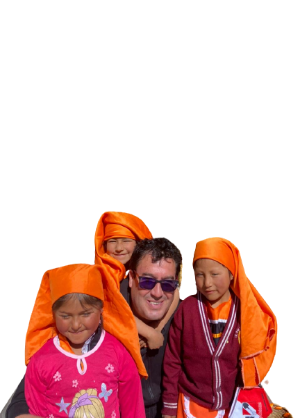 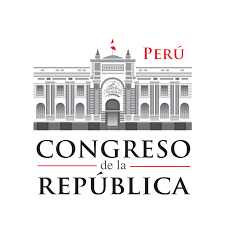 I. OBJETO.
Reconoce la contribución fundamental de las mujeres al trabajo de cuidados no remunerado, la presente ley reconoce esta labor como trabajo, con el objetivo de corregir las desigualdades económicas y sociales que ha producido la división sexual del trabajo, que rezagan o afectan las oportunidades de desarrollo de las mujeres y el pleno goce de sus derechos en la vida económica y social del país.
AutorEDWIN MARTÍNEZ TALAVERA
CONGRESISTA
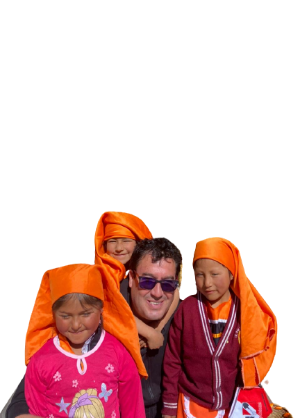 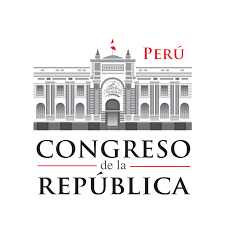 II. FUNDAMENTOS DE LA PROPUESTA.
La iniciativa legislativa pretende reconocer y garantizar a todas las personas el acceso del derecho al cuidado, esto es, el derecho a cuidar, ser cuidado y al autocuidado, con base en el principio de la interdependencia social de los cuidados y la corresponsabilidad social entre mujeres y hombres, familias, comunidad, sector privado, sociedad civil organizada y el Estado.
AutorEDWIN MARTÍNEZ TALAVERA
CONGRESISTA
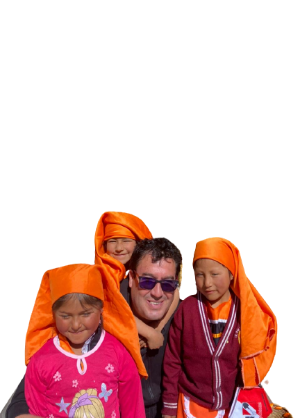 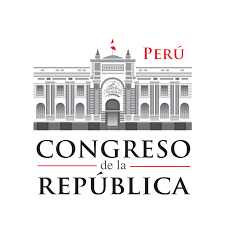 III. FUNCIÓN SOCIAL DE LOS CUIDADOS.
El trabajo de cuidados es la función social que sostiene la vida del conjunto de la sociedad y del entorno natural en el que se despliega, basada en la interdependencia y vulnerabilidad esencial de la condición humana. El cuidado es una dimensión indispensable, ineludible y universal de la existencia humana que afecta a todas las personas en algún momento de su ciclo vital, sin distinción alguna.
AutorEDWIN MARTÍNEZ TALAVERA
CONGRESISTA
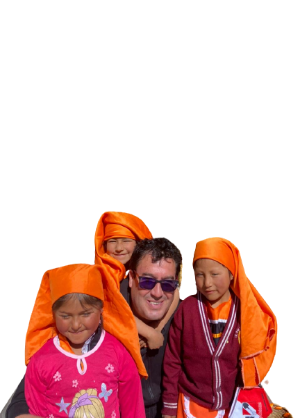 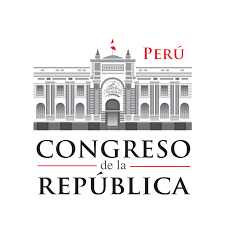 IV.CUIDADO.
Se entenderá por trabajo de cuidados el amplio conjunto de actividades cotidianas de gestión y sostenibilidad de la vida, que se realizan dentro o fuera del ámbito del hogar, y que permiten el bienestar físico, biológico y emocional de las personas, y en especial, de aquellas que carecen de autonomía para realizarlas por sí mismas. 
El trabajo de cuidados comprende el autocuidado, el cuidado directo de otras personas, la provisión de las precondiciones en que se realiza el cuidado y la gestión del cuidado.
AutorEDWIN MARTÍNEZ TALAVERA
CONGRESISTA
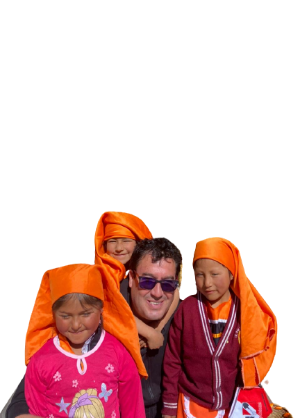 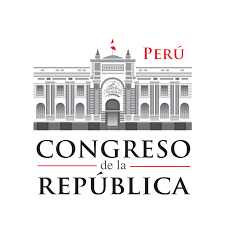 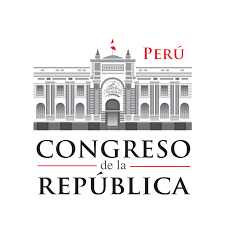 V. CONCILIACIÓN LABORAL Y FAMILIAR Y LAS NECESIDADES DEL CUIDADO.
El Estado promoverá un régimen laboral que funcione en armonía con las necesidades del cuidado humano, que facilite servicios, infraestructura y regímenes de trabajo adecuados, necesarios para que las personas trabajadoras con responsabilidades familiares puedan desempeñar sus actividades laborales; e impulsará la corresponsabilidad y reciprocidad de hombres y mujeres en el trabajo de cuidados y en las obligaciones familiares.
AutorEDWIN MARTÍNEZ TALAVERA
CONGRESISTA
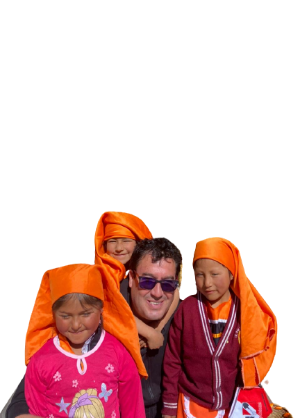 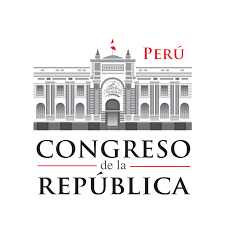 VI. PARTICIPACIÓN.
El Estado facilitará los mecanismos para que la ciudadanía pueda participar y manifestarse en los procesos de diseño, ejecución y evaluación de las políticas públicas en materia de cuidados. 
Las políticas públicas de cuidados atenderán a la idoneidad de las medidas y de su eficacia, ajustando su diseño e implementación al logro de resultados concretos, medibles y evaluables en la redistribución, reducción y regulación de los cuidados y en el aseguramiento del cierre de la brecha de igualdad sustantiva entre mujeres y hombres.
AutorEDWIN MARTÍNEZ TALAVERA
CONGRESISTA
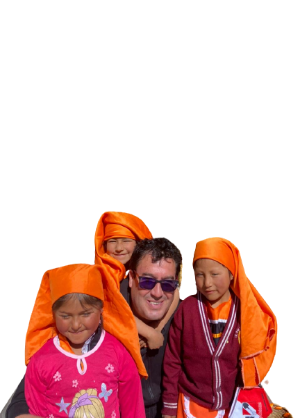 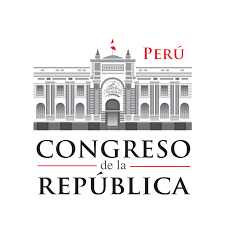 VII. EFECTOS DE LA VIGENCIA DE LA NORMA.
El presente Proyecto de Ley no contraviene ninguna disposición legal de nuestro ordenamiento jurídico, en nuestro país no cuenta con un sistema de cuidados, siendo novedoso en América Latina a excepción del país de Uruguay. 
Con la implementación del Sistema Nacional de Cuidados, se garantizará el derecho y acceso al campo laboral de las madres cuidadoras que realizan sus labores sin remuneración alguna, la articulación con políticas de estado entre los Ministerios competentes o a fines respecto a la salud, educación, trabajo y otros.
AutorEDWIN MARTÍNEZ TALAVERA
CONGRESISTA
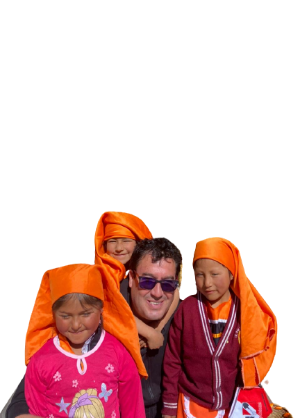 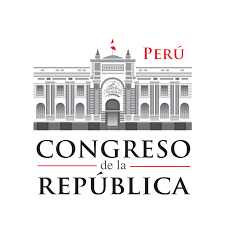 VIII. ANÁLISIS COSTO – BENEFICIO.
La propuesta legislativa genera costo en la implementación pero que estará a cargo de los Ministerios, Gobiernos Regionales y Gobiernos Locales. 
Los beneficios serán para la población o madres cuidadoras de todo el país, que están realizando laborares cotidianas de cuidado de sus seres queridos que no se pueden valerse por sí mismos y que requieren asistencia y cuidada permanente .
AutorEDWIN MARTÍNEZ TALAVERA
CONGRESISTA
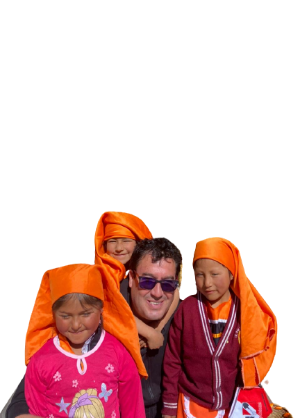 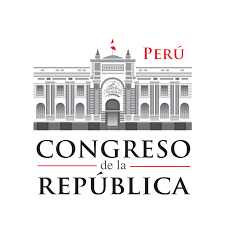 VIII. ANÁLISIS COSTO – BENEFICIO.
Por ello las inversiones en el trabajo de cuidados de buena calidad ofrecen múltiples beneficios a corto y largo plazo para el futuro del trabajo decente. 
Se crearía un número considerable de nuevos empleos que atraerían a hombres y mujeres, con lo que se reduciría la segregación ocupacional por motivo de género en los sectores del cuidado y las mujeres que lo desearan tendrían más tiempo para tomar un empleo remunerado.
AutorEDWIN MARTÍNEZ TALAVERA
CONGRESISTA
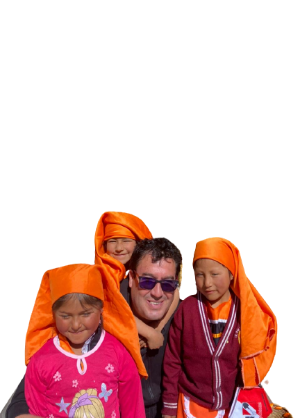 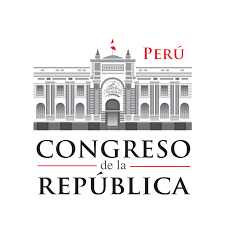 IX. ANÁLISIS COSTO – BENEFICIO.
De acuerdo a las obligaciones establecidas en la Convención para la Eliminación de Todas las Formas de Discriminación hacia la Mujer, teniendo en cuenta el marco jurídico internacional, interamericano y nacional referente a los derechos económicos de las mujeres, la Declaración CIM/DEC. 15 (XXXVII-O/16) "Declaración de Lima sobre la igualdad y la autonomía en el ejercicio de los derechos económicos de las mujeres" y los mandatos que le son propios, la CIM adopta la Ley Modelo Interamericana de Cuidados, mediante la cual se resignifica, reconoce, redistribuye y retribuye el trabajo de cuidados y se reconoce y garantiza el derecho humano universal al cuidado.
AutorEDWIN MARTÍNEZ TALAVERA
CONGRESISTA
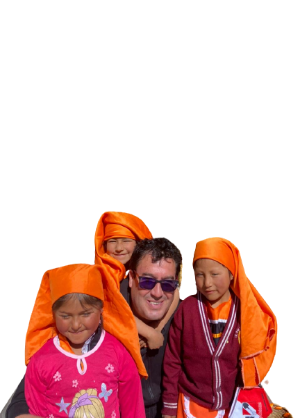 GRACIAS……!